ECE/CS 584: Verification of Embedded Computing SystemsModel Checking Timed Automata
Sayan Mitra
Lecture 09
What we have seen so far
A very general modeling framework (Lynch et al.’s Hybrid Automata[1]) 
Complex discrete dynamics
Possibly nonlinear continuous dynamics
Distributed
General proof techniques for the above model
Inductive invariants for proving safety
Simulation relations for trace inclusion
Introduction to a General-purpose theorem prover (PVS) and examples of mechanizing proofs for state machines
How to model state machines in PVS
How to construct invariant proofs 
Can be partially automated but requires a lot of manual work
[1] Nancy Lynch, Roberto Segala, and Frits Vaandrager. Hybrid I/O automata. Information and Computation, 185(1):105-157, August 2003.
Next
Focus on specific classes of Hybrid Automata for which safety properties (invariants) can be verified completely automatically
Alur-Dill’s Timed Automata[1] (Today)
Rectangular initializaed hybrid automata
Linear hybrid automata
…
Later we will look at other types of properties like stability, liveness, etc.
Abstractions and invariance are still going to be important
[1] Rajeev Alur et al. The Algorithmic Analysis ofHybrid Systems. Theoretical Computer Science, colume 138, pages 3-34, 1995.
Today
Algorithmic analysis of (Alur-Dill’s) Timed Automata[1]
A restricted class of what we call hybrid automata in this course with only clock variables
[1] Rajeev Alur and David L. Dill. A theory of timed automata. Theoretical Computer Science, 126:183-235, 1994.
Clocks and Clock Constraints
Integral Timed Automata
Example: Light switch
Description
Switch can be turned on whenever at least 2 time units have elapsed since the last turn off. Switches off automatically 15 time units after the last on.
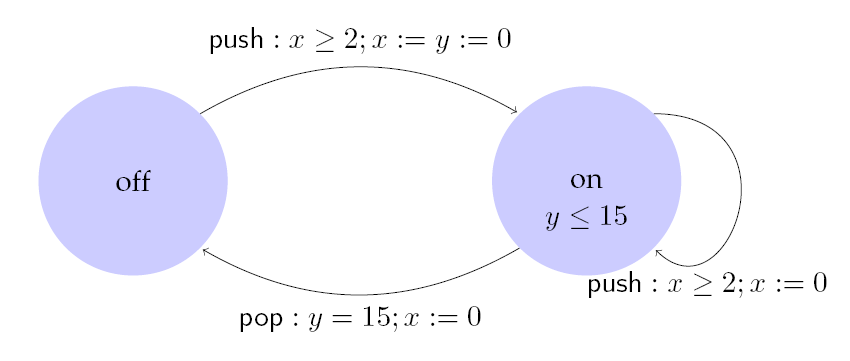 Control State (Location) Reachability Problem
Given an ITA, check if a particular location is reachable from the initial states
This problem is decidable
Key idea: 
Construct a Finite State Machine that is a time-abstract bisimilar to the ITA
Check reachability of FSM
A Simulation Relation with a finite quotient
What do the clock regions look like?
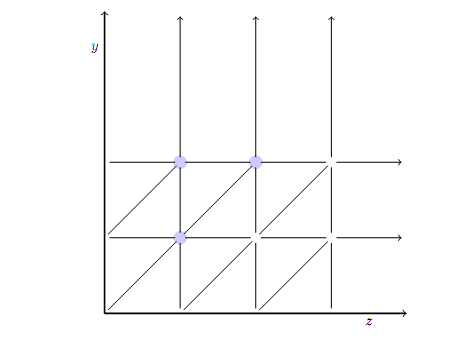 Complexity
Region Automaton
Time Successors
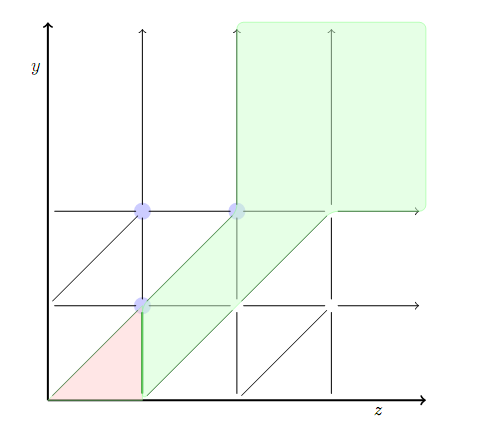 The clock regions in blue are time successors of the clock region in red.
Example 1: Region Automata
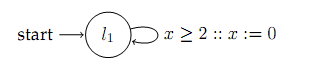 ITA
Corresponding FA
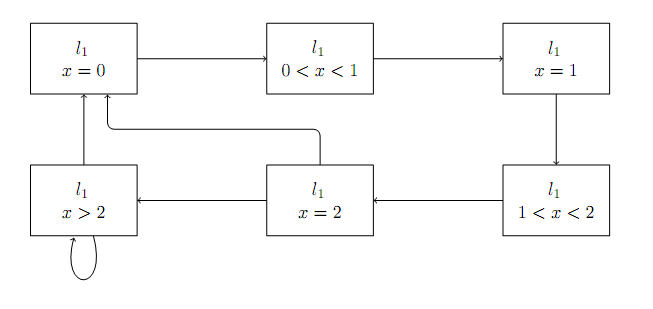 Example 2
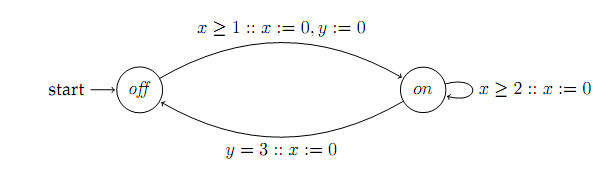 ITA
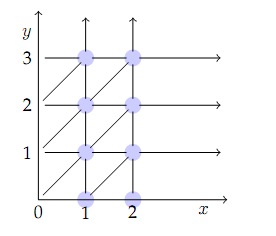 Clock Regions
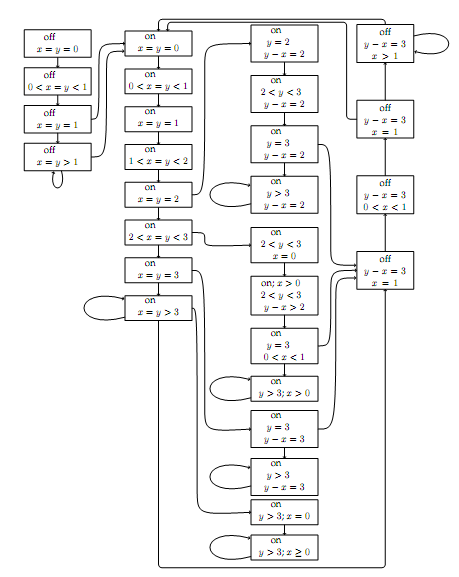 Corresponding FA
Drastically increasing with the number of clocks
Summary
ITA: (very) Restricted class of hybrid automata
Clocks, integer constraints
No clock comparison, linear
Control state reachability
Alur-Dill’s algorithm 
Construct finite bisimulation (region automaton)
Idea is to lump together states that behave similarly and reduce the size of the model
UPPAAL model checker based on similar model of timed automata